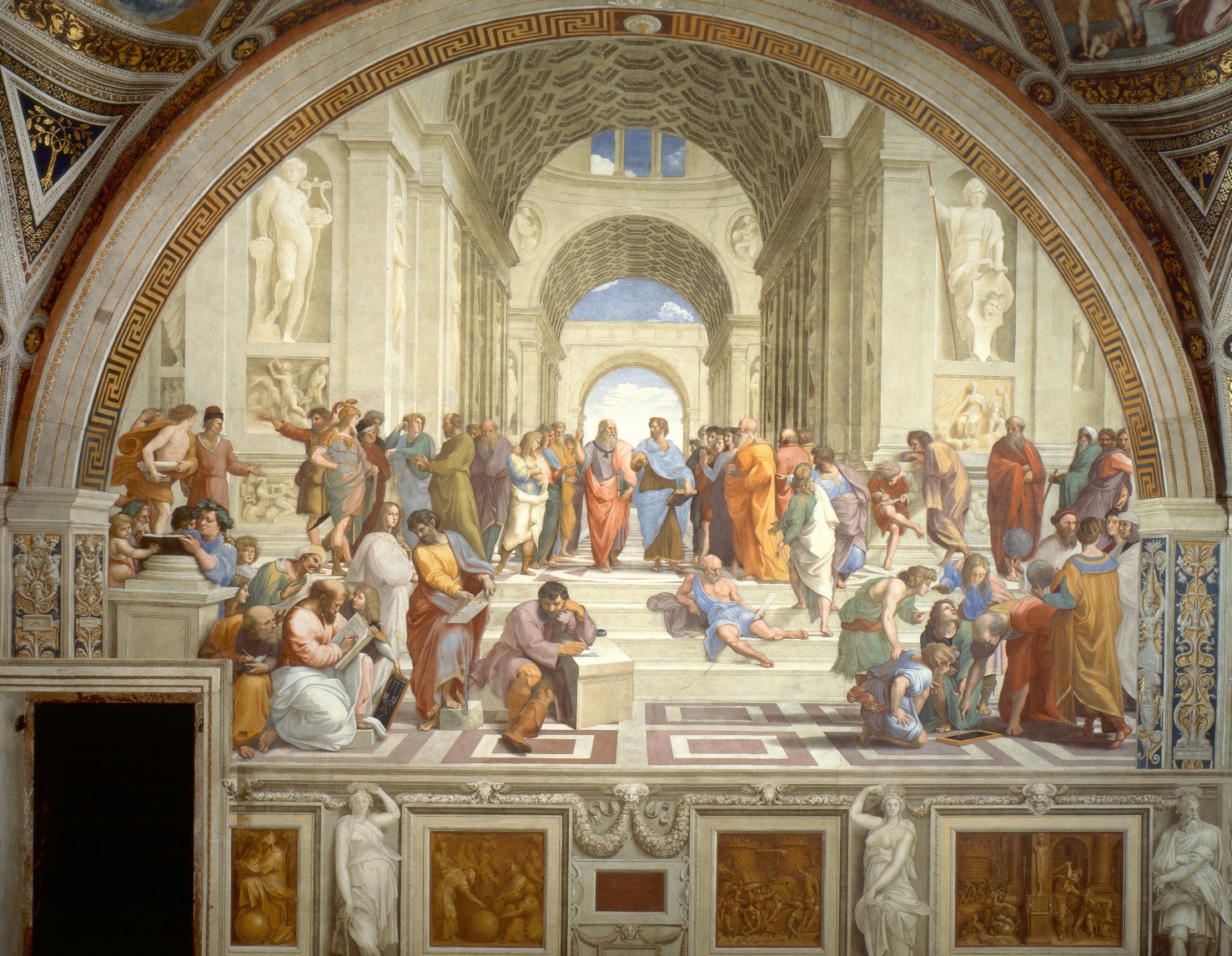 School of Athens--Raphael
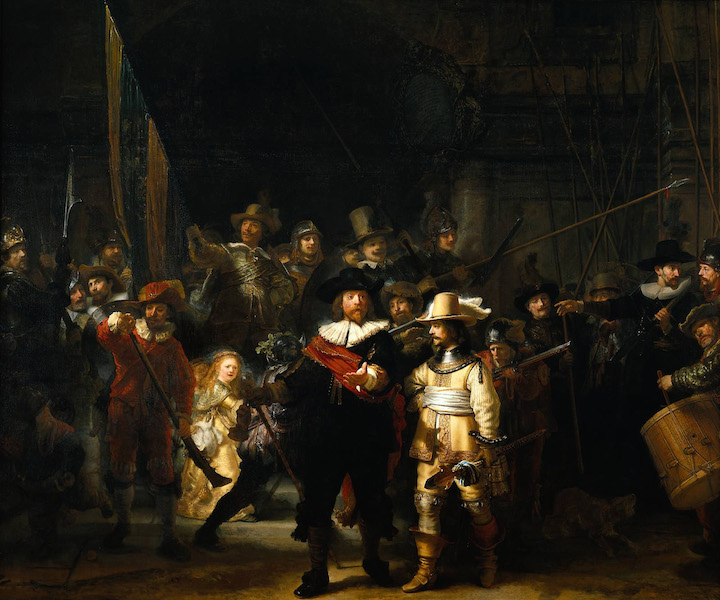 The Night Watch--Rembrandt
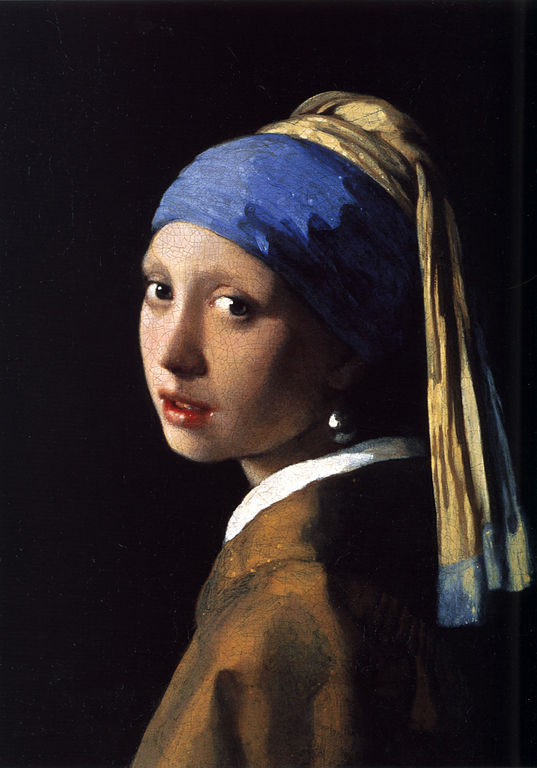 Vermeer—Girl with thePearl Earring
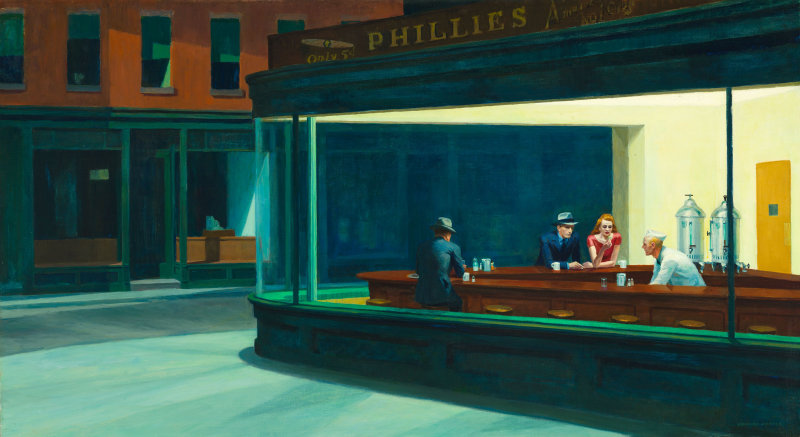 Edward Hopper--Nighthawks
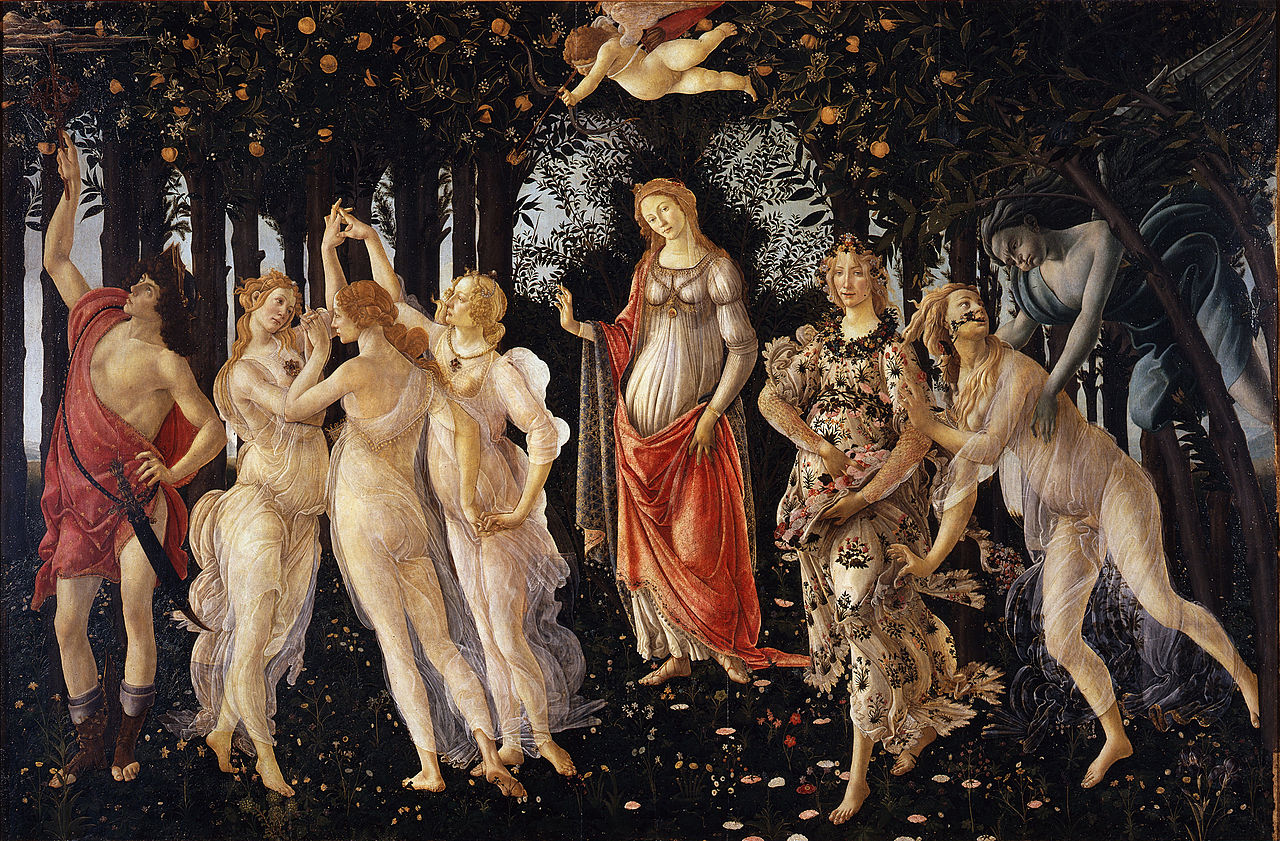 Primavera--Botticelli
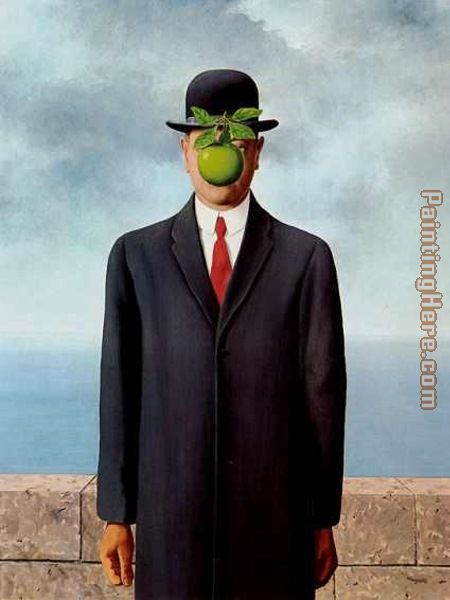 Son ofMan—ReneMagritte
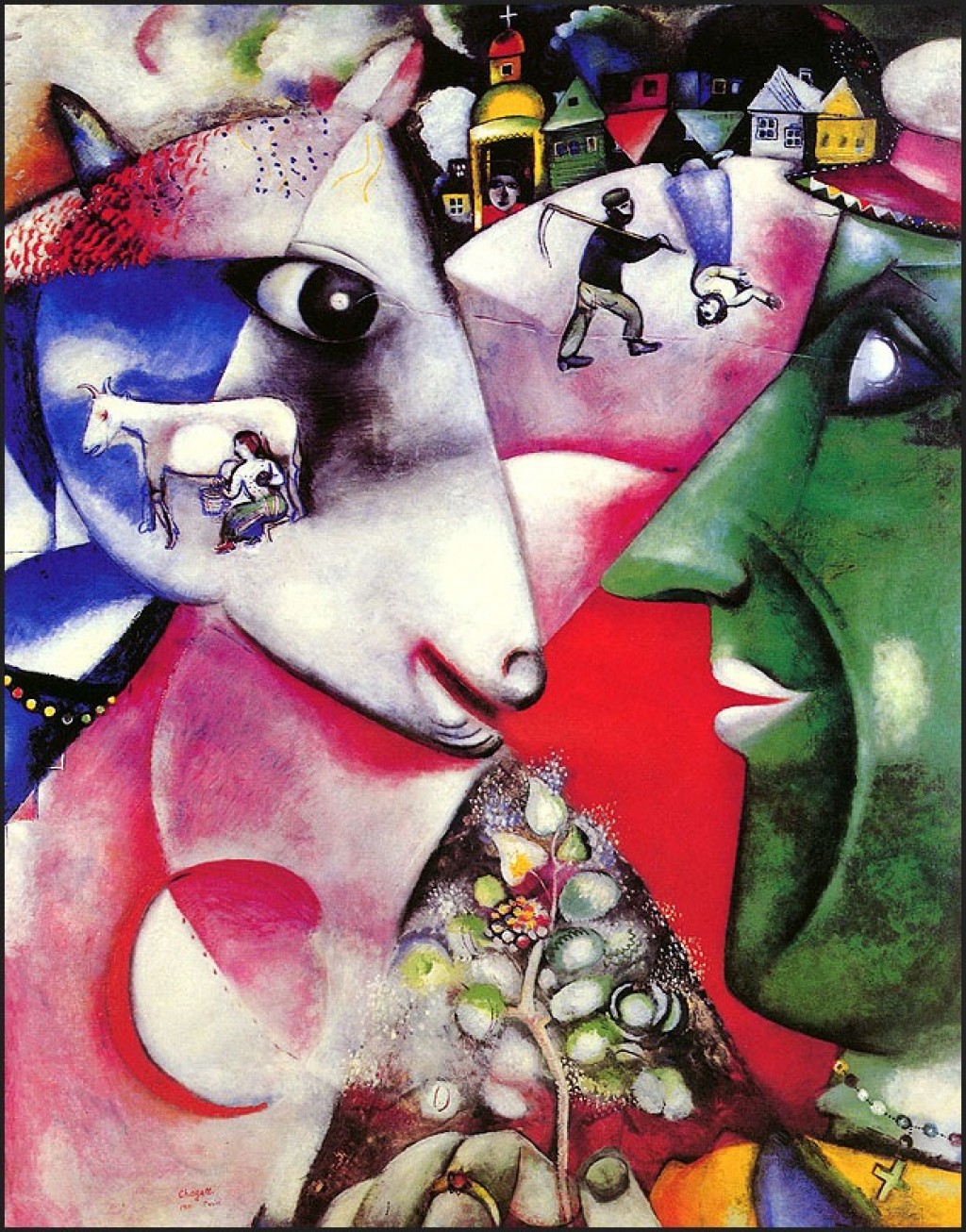 The Village and I—Marc Chagall
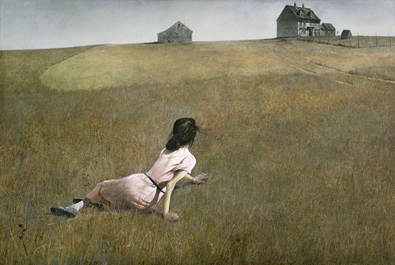 Christina’s World--Andrew Wyeth